IMU Data Processingand its Application in Gait Analysis
Malte Ollenschläger
Machine Learning and Data Analytics (MaD) Lab
Friedrich-Alexander-Universität Erlangen-Nürnberg (FAU)
28.01.2020
Applications of Inertial Measurement Units
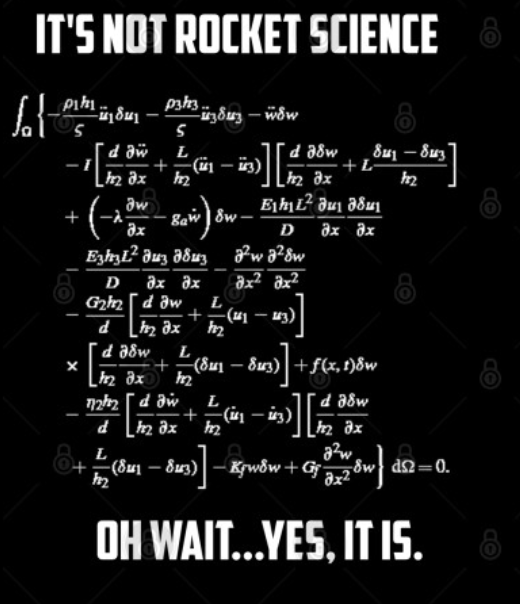 Smartphones
Drones
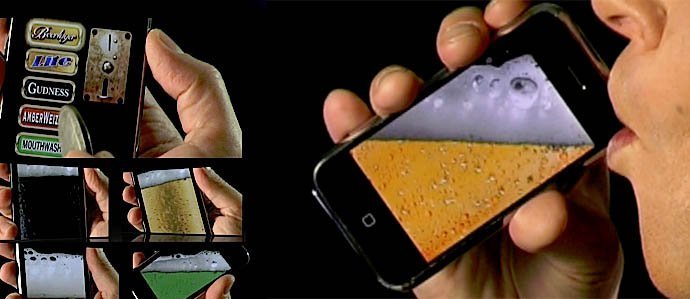 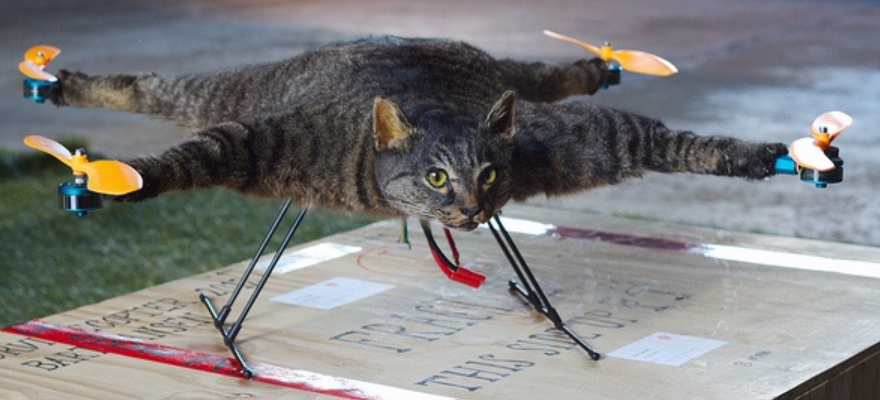 Dennis van Zuijlekom via Flickr
https://www.teepublic.com/
Potential for DIY projects or personal life
…and for research!
Gait Assessment
Video Ganganalyse
Gait Assessment
Zweites Video
Influencing Factors
Investigator
Patient 
Time
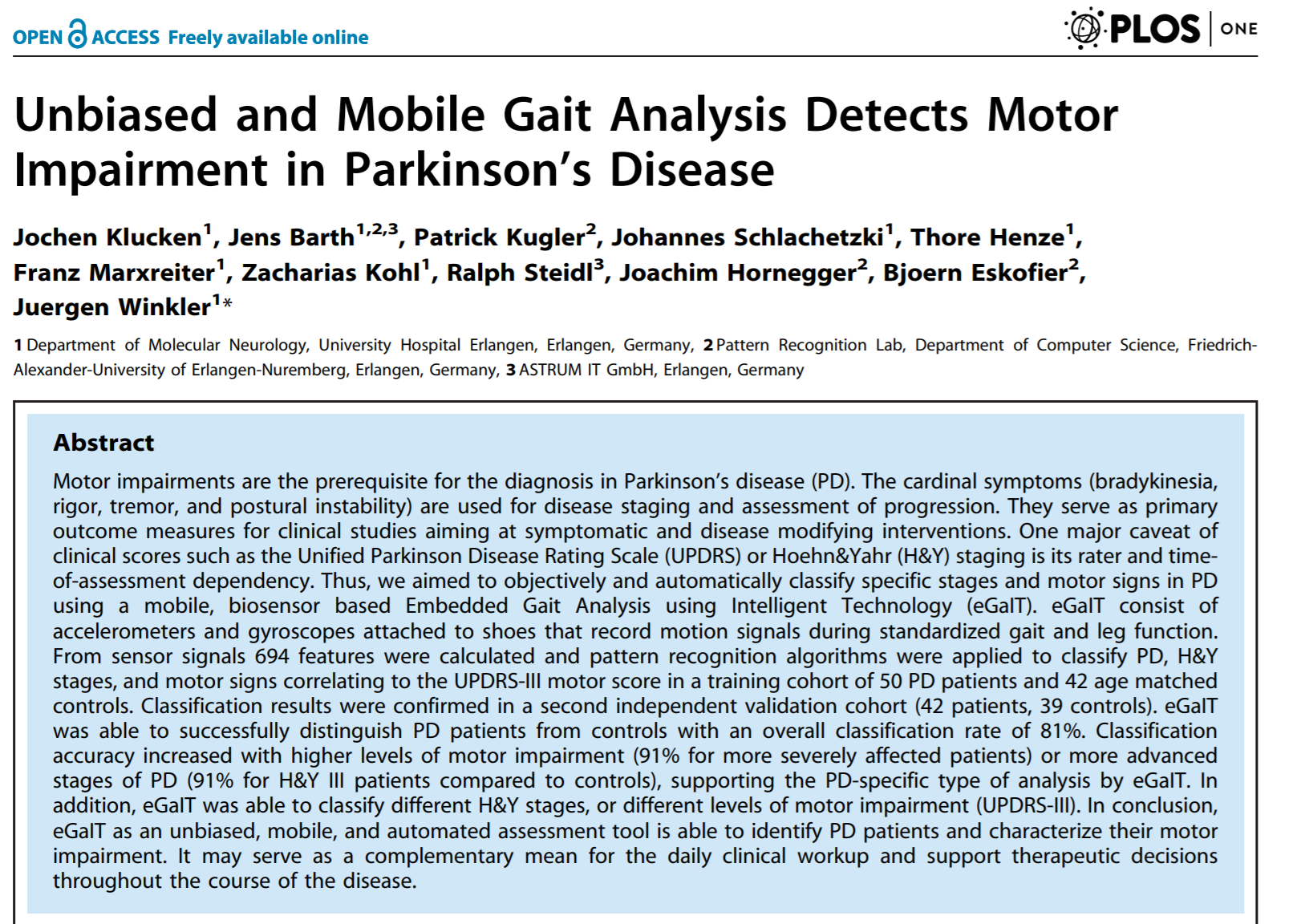 Symptom Burden
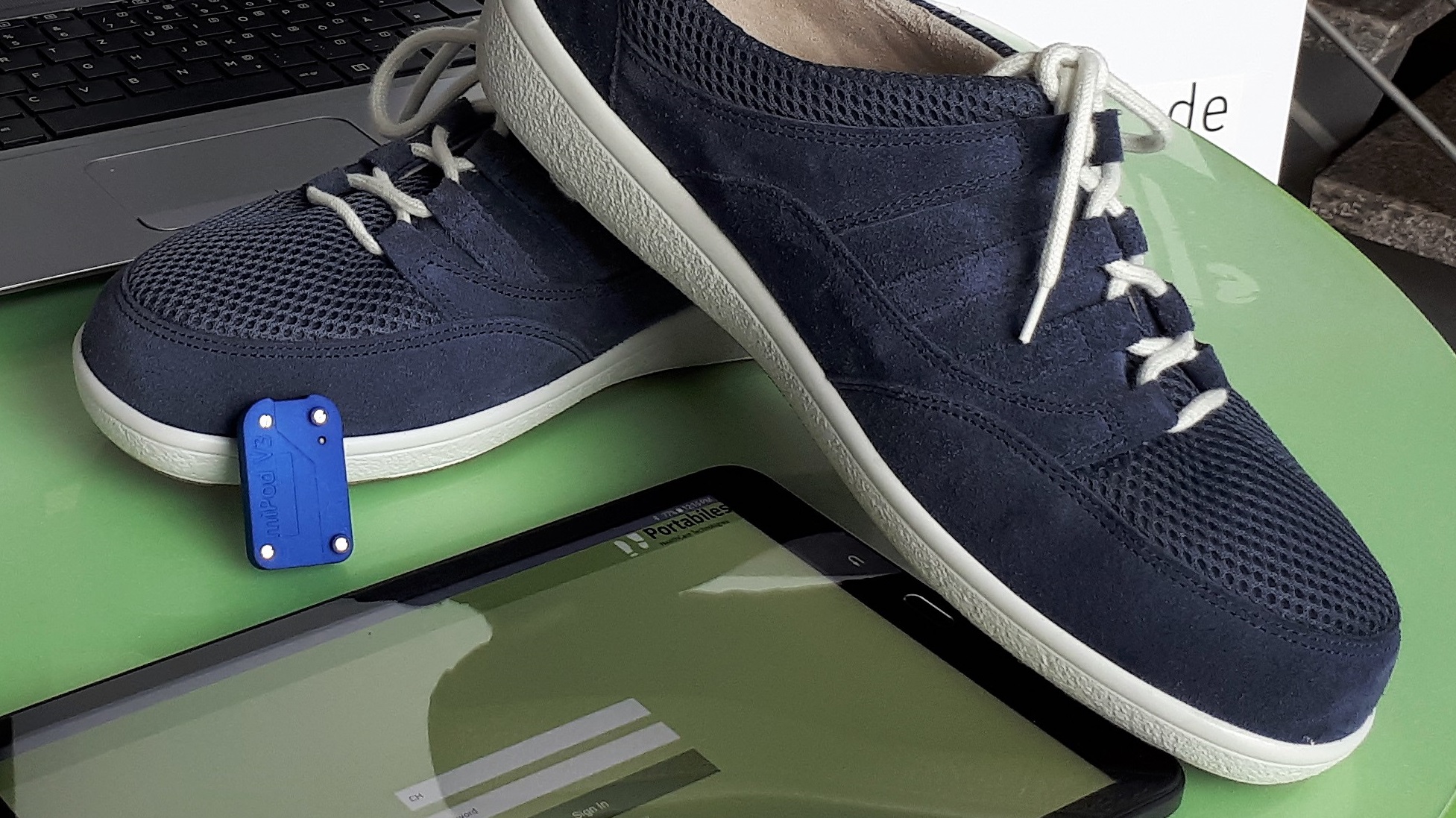 Time
Assessment
Home
Some Gait Parameters
Spatial
Stride length
Heel strike angle


Temporal
Stride duration
Swing duration
Orientation 
+
Position
Time 
+
Gait Events
[Speaker Notes: - Gangzyklus Bild + Beschleunigungspfeile
Acc double Integration
Zwei Signale gleiches Szenario
(Daten + Video)]
Orientation Estimation
fixed world coordinates
vs.
rotating sensor coordinates
Up / down
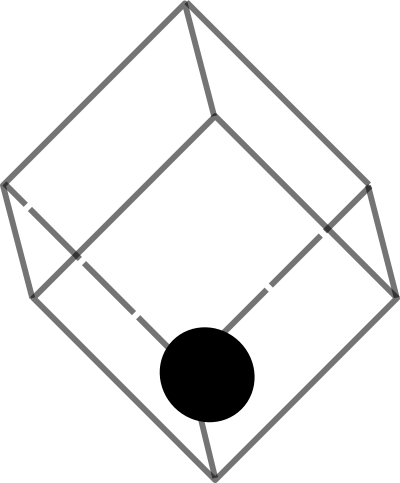 Left/right?
Position Estimation
External acceleration plus gravity
World vs. sensor coordinates
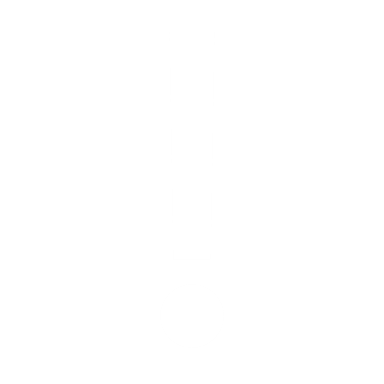 [Speaker Notes: - Gangzyklus Bild + Beschleunigungspfeile
Acc double Integration
Zwei Signale gleiches Szenario
(Daten + Video)]
…there is more to it…
Integration errors
Drifts
Gyroscope for orientation
Sensor fusion
…
…
…
Math
Trapezodial Integration
Gyroscope Model
[Speaker Notes: - Gangzyklus Bild + Beschleunigungspfeile
Acc double Integration
Zwei Signale gleiches Szenario
(Daten + Video)]
Quaternions
Rotations or 3D-Vectors
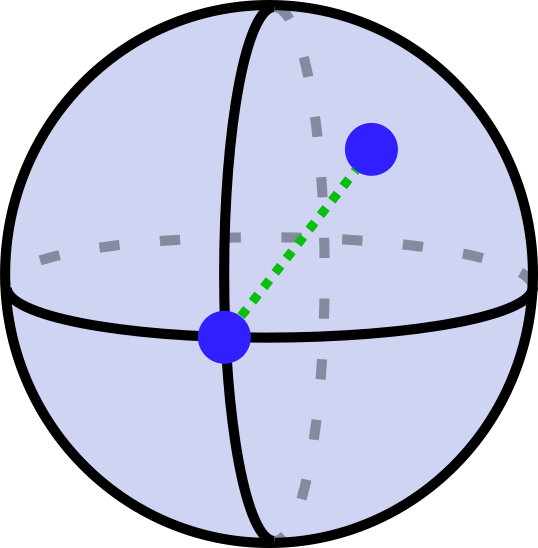 Coordinate Transform
Rotation Update
[Speaker Notes: - Gangzyklus Bild + Beschleunigungspfeile
Acc double Integration
Zwei Signale gleiches Szenario
(Daten + Video)]
Problems
Video Drohnen-Absturz
https://www.youtube.com/watch?v=sIDsZdLisQU
[Speaker Notes: Video von fallender Drohne  nich so schlimm wenn falsch. 
beim arzt aber schon]
Further Readings
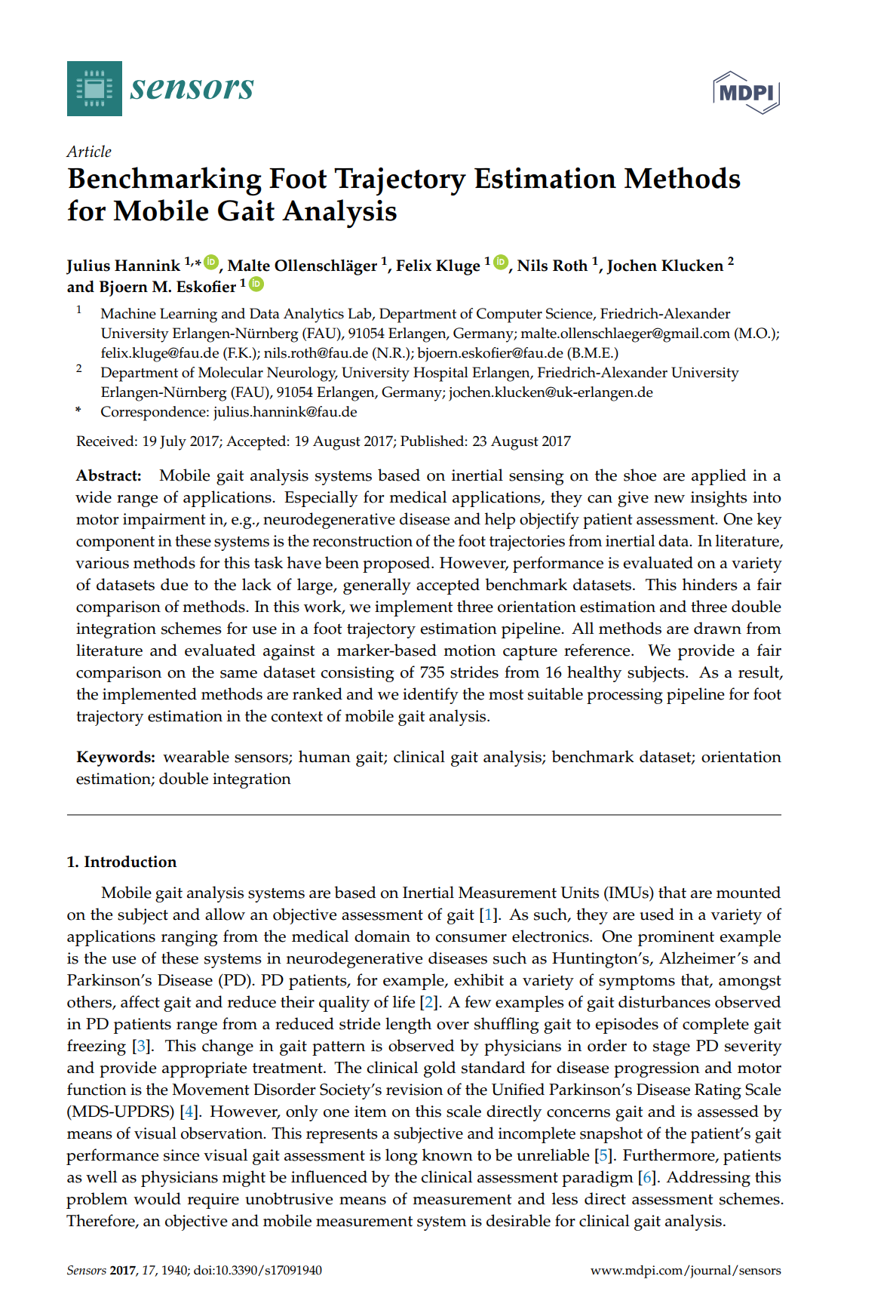 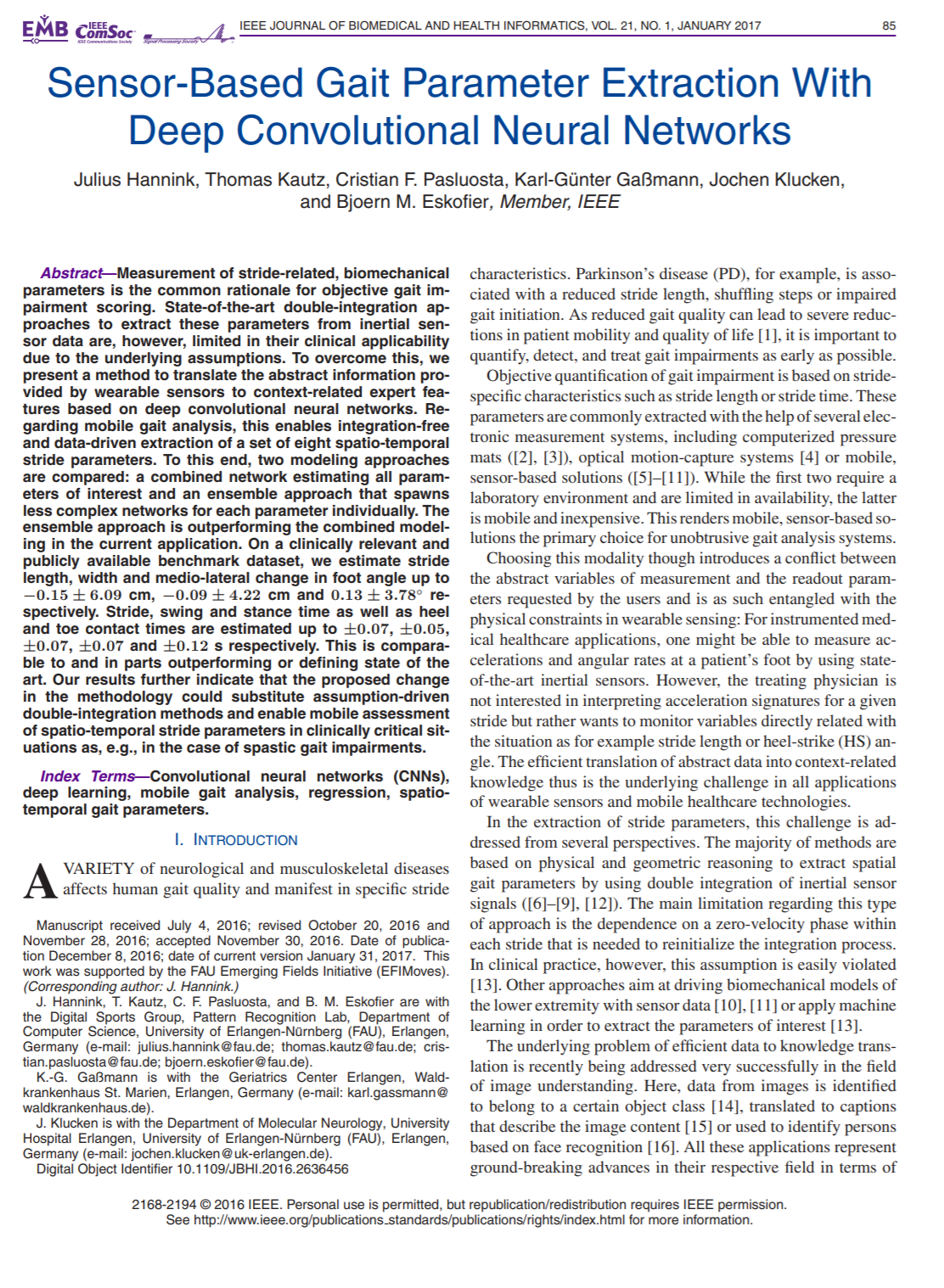 [Speaker Notes: Grafik aus Paper
Acc + Gyr fusen
Neuronale Netze]
Talk to me or visit our Lab